MEASURING STUDENT PARTICIPATION IN HIGHER EDUCATION WITH SPECIAL REFERENCE TO SOUTH AFRICA   Gert Steyn
1
Planning is always difficult – especially when it has to do with the future
2
MINISTRY OF EDUCATION:                                            NATIONAL PLAN FOR HIGHER EDUCATION (2001)
“ To ensure an adequate supply of high-level human resources for social and economic development, an increased participation rate of 20% of the age group 20-24 in public higher education should be the target over the next 10-15 years.” 



“ To ensure that the student and staff profiles progressively   reflect the demographic realities of South African society”
3
Contents of paper
Participation/Enrolment rates:  
       Definitions of Various participation rate indicators
         Calculations of indicators for SA according to race and 
             gender for 2001 and 2007
         Benchmarking with other countries

Age distributions and participation rates:
        Measuring shifts in age distributions of different student 
             groups  in SA from 2001 to 2007 by means of the
             Kolmogorov- Smirnov statistic

Conclusions
4
Source report
Steyn A G W. 2009. Measuring student participation in the higher education sector in South Africa. Technical report.

http://sun025.sun.ac.za/portal/page/portal/AdministrativeDivisions/INB/Home/Documentation/Documentation Internal Publications
                     gsteyn@sun.ac.za

Important data sources used in report:

HEMIS summary data for 2001 and 2007 provided by DoHET
Census data  for 1991, 1996 and 2001. Statistics SA
Mid-year estimates  of individual ages. Statistics SA
5
Other important sources:
Kaiser F & O’Heron H. 2005. Myths and methods on access and 
        participation in higher education in international comparison. A 
        thematic report. Center for Higher  Education Policy Studies.
       (Use six reference countries: Netherlands, Sweden, Finland, Canada,
       UK and USA)


Annual reports of OECD: Education at a Glance (OECD indicators)

Annual reports of UNESCO Institute for Statistics: Global Education 
        Digest
6
Two most well-known Participation rates
Gross Enrolment  Rate (GER)

GER = Total number of enrolments in higher education x 100% 
              Population size in (logical) 5-year age interval 


Net Enrolment Rate (NER)

NER = Total number of enrolments in HE in (logical) 5-year age interval x 100%
                     Population size in (logical) 5-year age interval
7
GER and NER for SA (NPHE age interval 20-24 years)
8
GER and NER for SA (UNESCO age interval 18-22 years)
9
GER Benchmarking according to UNESCO (2008)
10
Measuring increase in access to HE: The net entry rate based on synthetic cohorts of new entrants
The difference between a longitudinal cohort study and a synthetic cohort study of new entrants:

       Longitudinal cohort study accurate but take n years
       Synthetic cohort study is an approximation but takes only I year


Net entry rate = Σj {(New entrants aged j)/(pop. size aged j)}x100%,
  
   where the summation covers the ages 17 to 70 years. 

 Other age intervals are sometimes used, e. g. 17-30 yrs in the UK.
11
The calculation of the Net entry rate is cumbersome
12
Net entry rate benchmarking according to OECD (2003, 2007)
13
Additional 3 participation rate indicators defined by Kaiser & O’Heron (2005)
Initial Participation Rate (IPR) 

IPR = Sum of the number of FTUG students in the 4 largest age groups in enrolment x 100% 
                             Sum of total population in corresponding age groups  

Varying Pathways Participation Rate (VPPR) 

 VPPR = Sum of the number of UG students in the 4 largest age groups in enrolment x 100% 
                             Sum of total population in corresponding age groups  

Extended Participation Rate (EPR)

EPR = Sum of the number of UG students in the 7 largest age groups in enrolment x 100% 
                             Sum of total population in corresponding age groups  

All three indicators are calculated for 2001 and 2007 (race, gender) by Steyn (2009) and compared to corresponding indicator values of Kaiser & O’Herons’s reference countries.
14
Analysis of age distributions of SA higher education students
Why are age distributions of students enrolled in higher education important?

 1. A change over time in participation rate indicators based on a specific  age interval could be partly the result of changes in age distributions 

                                                                         2001                 2007
   % of HE students (contact) aged 20-24 years      41.69                45.99
   % of population in age interval 20-24 years         9.87                   9.74

2. Monitoring the progress in achieving equity in race and gender access to HE, also regarding their ages while participating in HE. Heterogeneity in age distributions of the different student groups (gender, race, contact/distance, under/postgraduate) over time  are very significant and should be taken into account in higher education policy development
15
Different representations of enrolments of students in higher education in 2007 according to race and age
16
Different representations of enrolments of students in higher education in 2007 according to race and age (cont)
17
Different representations of enrolments of students in higher education in 2007 according to race and age (cont)
18
Different representations of enrolments of students in higher education in 2007 according to race and age (cont)
19
Comparing age distributions of 4 race groups in 2007
20
Changes in age distributions of 5 student groups between 2001 and 2007 according to race and gender
21
The biggest change in the age distributions of 2001and 2007
22
Some of the conclusions
Attaining a GER of 20% in South Africa over the next 5 to 6 years (NPHE target) is highly unlikely.
There are a variety of measures available that could be used to monitor the participation in HE in South Africa annually. The well-known GER is not the best.
The “average increase” in participation rate according to race/gender from 2001 to 2007 were: 
       RSA - 22%      Male – 14%    Female – 27%
       Africans – 31%  Coloureds – 55%   Indians – 8%   Whites – 14%
4. The GER for SA is much lower than the world average. As far as the different regions of the world is concerned it is higher than the average for Sub-Saharan Africa and South and West Asia.
5. The most significant changes in the age distributions of sub-groups of students over the period 2001 to 2007 occurred in the distance-tuition group. The median age of this group decreased from 30.41 to 29.27.
23
Thank you for not snoring
Thank you
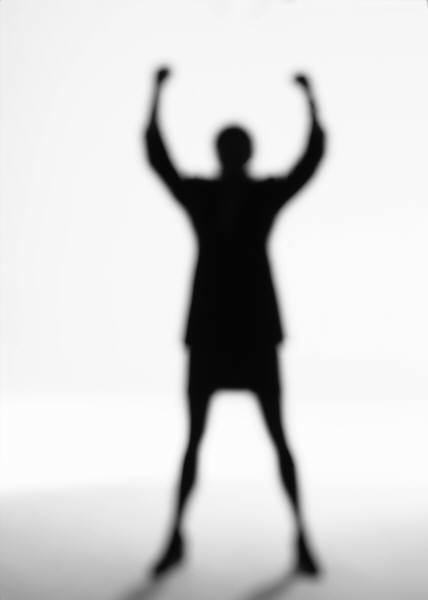 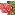 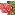 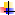 24